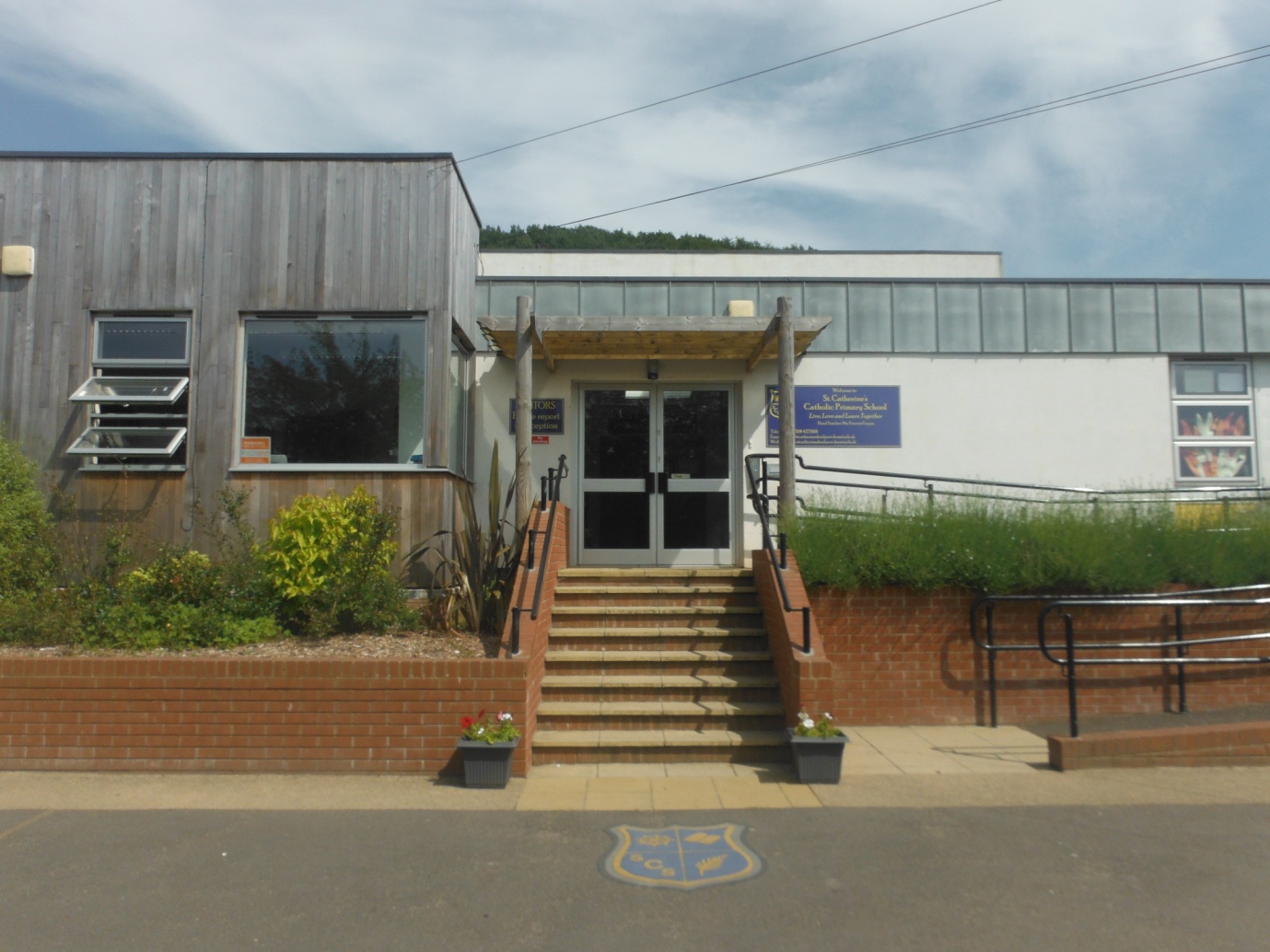 Welcome to St. Catherine’s
Catholic Primary School 
2020-2021 Intake
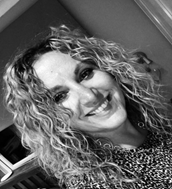 This is Mrs Terrey. Mrs Terrey is the Head Teacher of St. Catherine’s School.
My name is Mrs Treble. I am one of the teachers in Birch Class.
My name is Mrs Middleton. I am one of the teachers in Birch class.
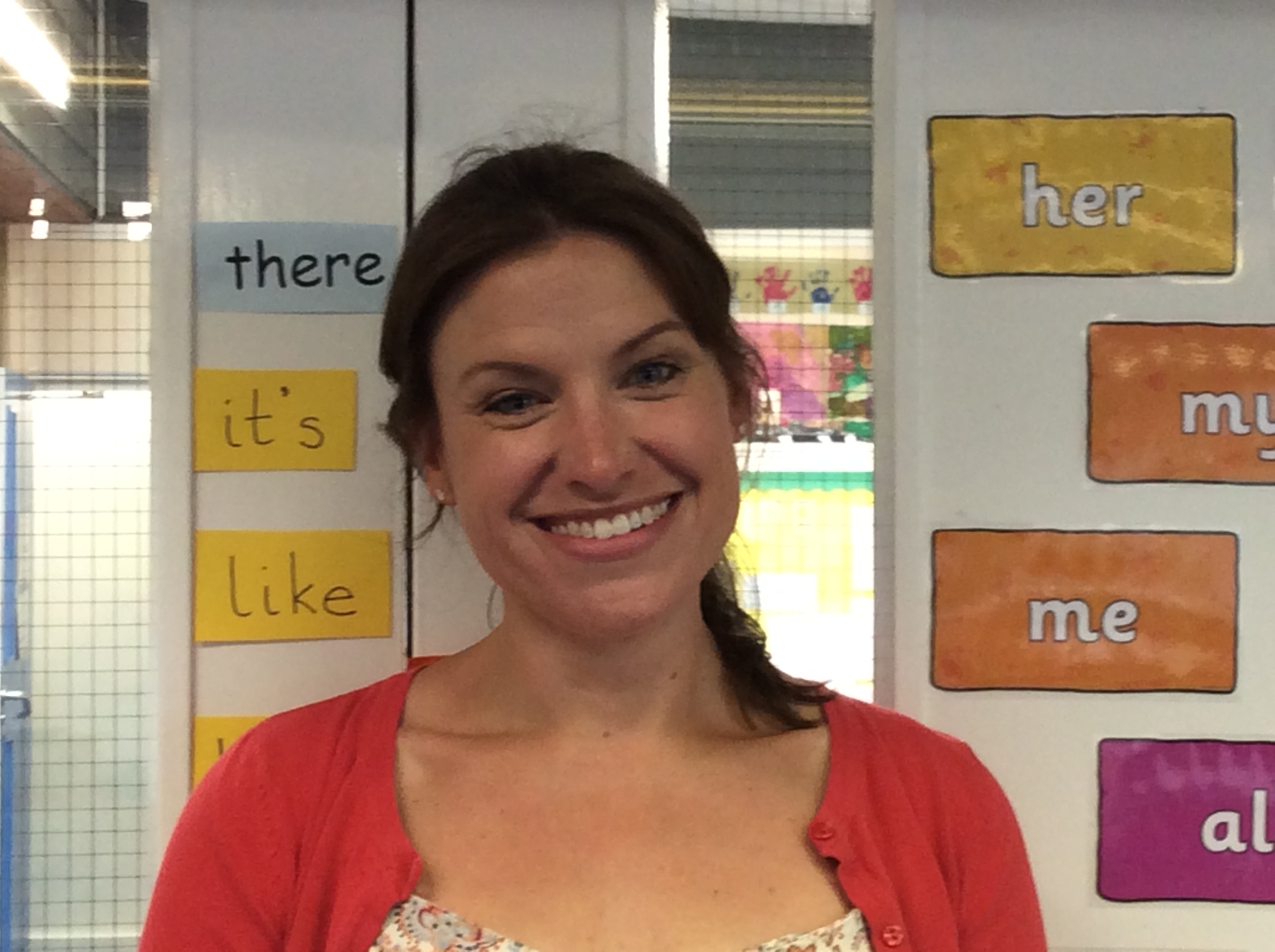 My name is Mrs Blake. I am one of the teachers in Oak class.
My name is Mrs Best, I am one of the teachers in Oak class.
My name is Mrs Pattinson-Smith, I am one of the teaching assistants in Birch class.
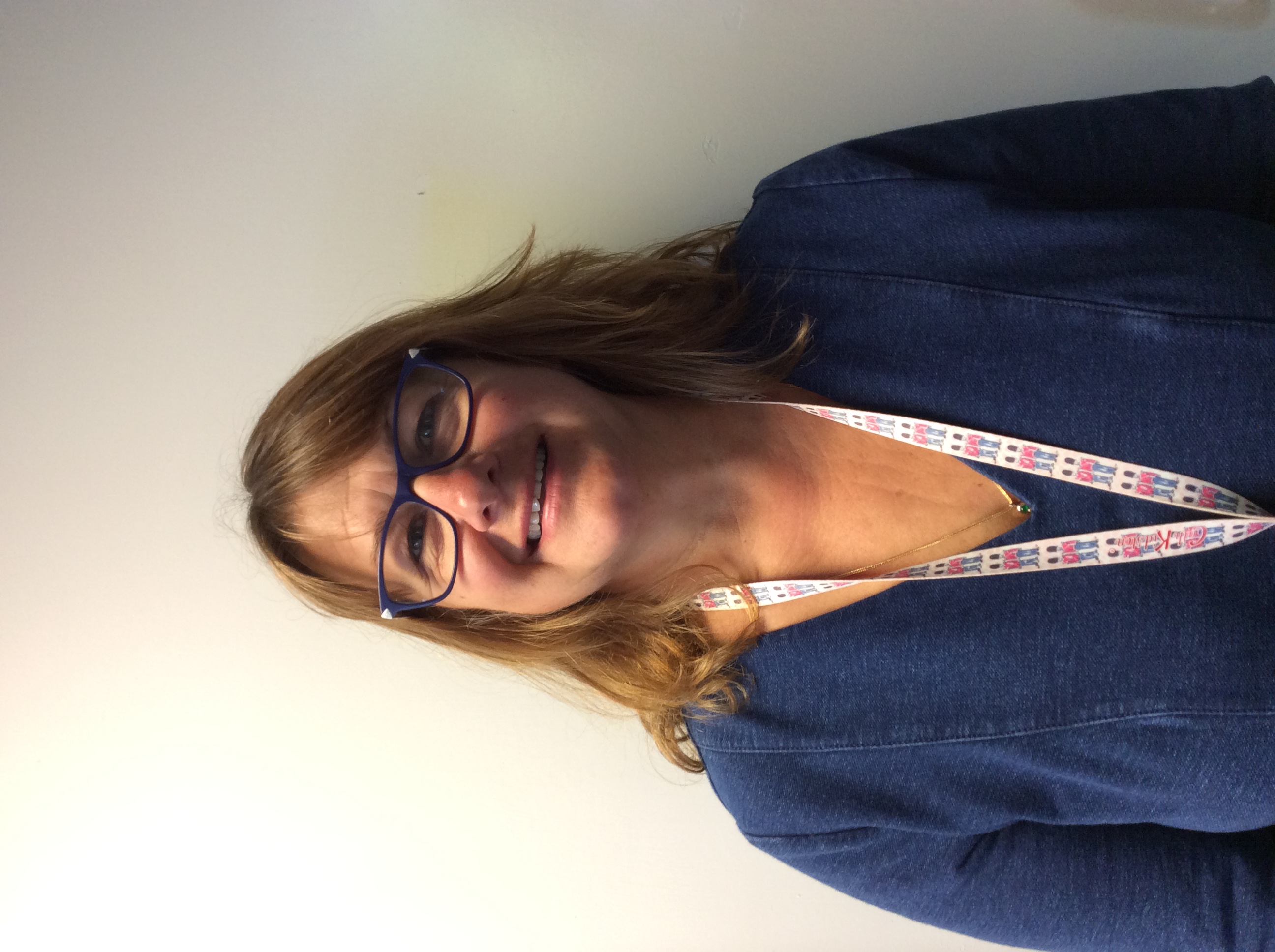 This is Mrs Pirus I am one of the teaching assistants in Oak class.
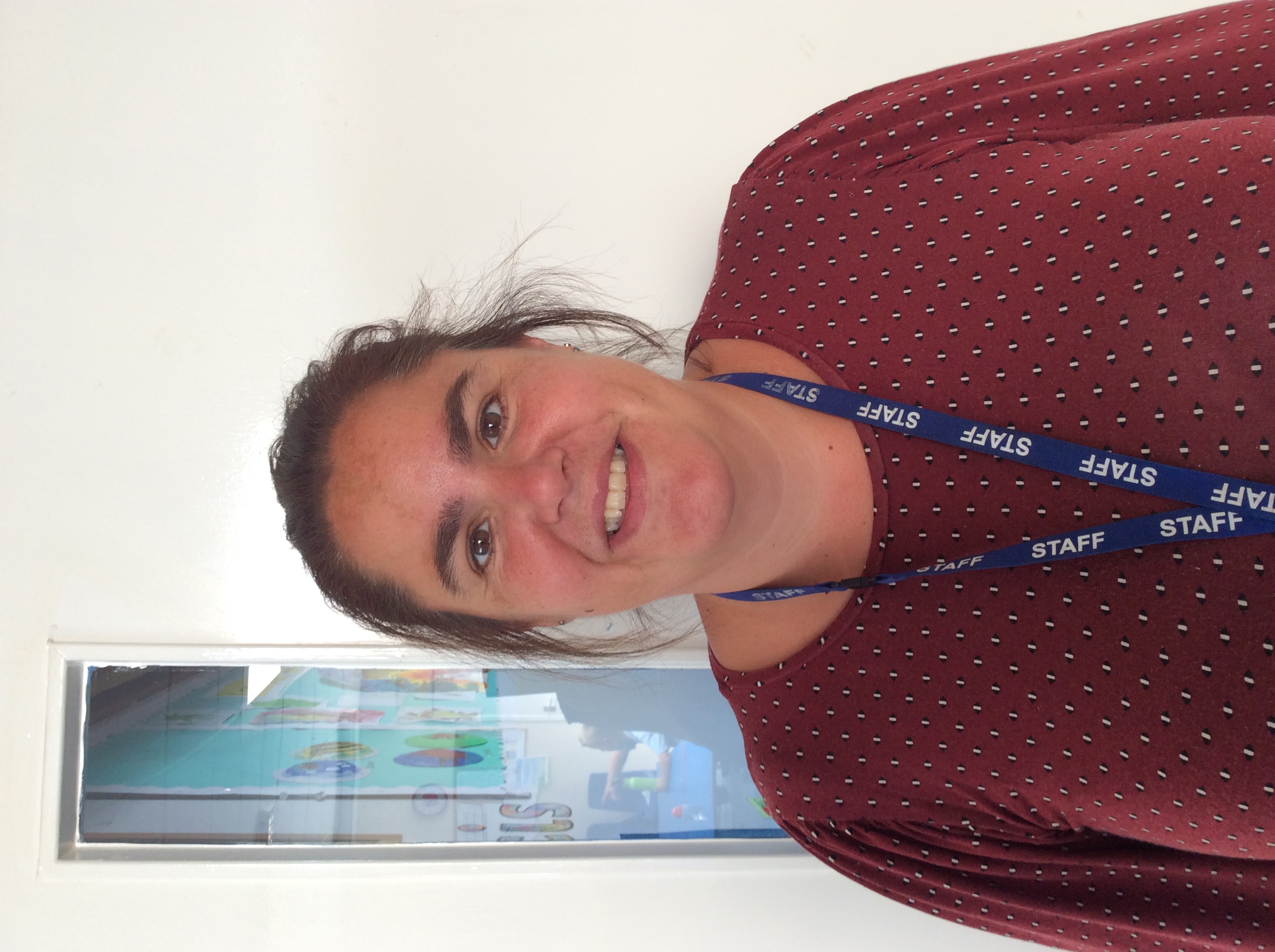 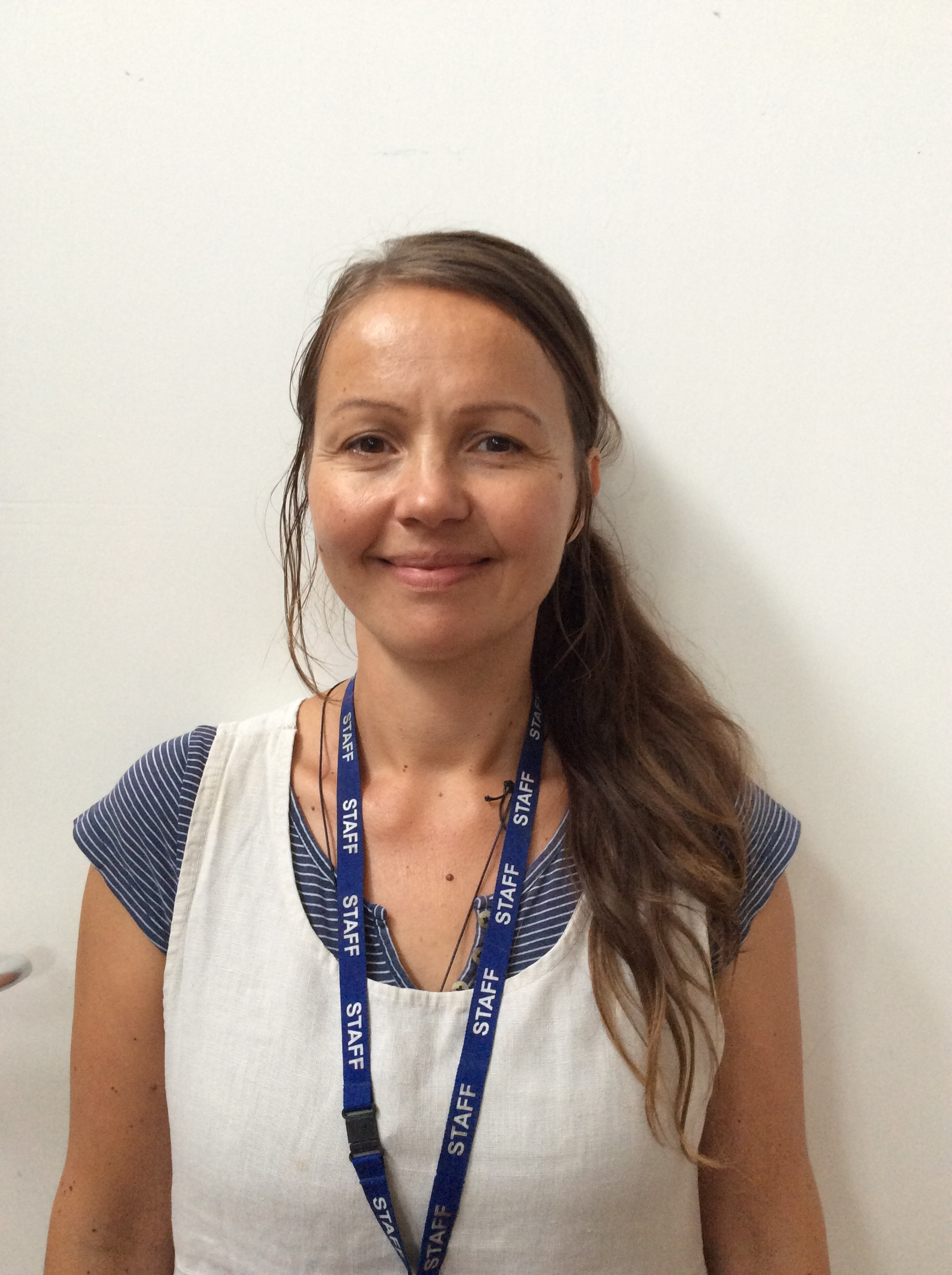 My name is Mrs Tyrrell, I am one of the teaching assistants in Oak class.
This is the gate to your classroom.
This is what it looks like in the classrooms.Reading corner
Writing Area
Role Play
Art Area
RE   Area
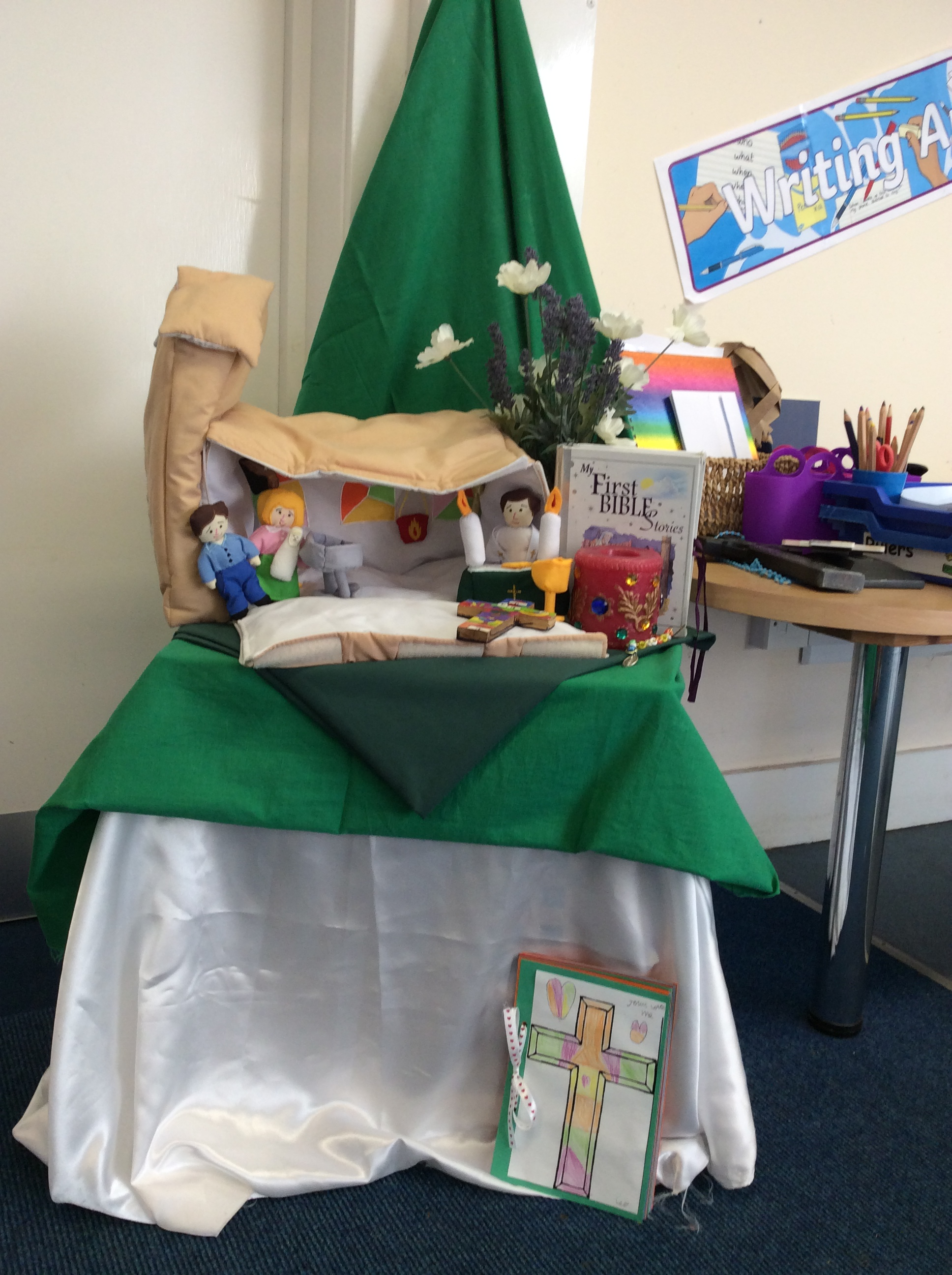 Maths Zone
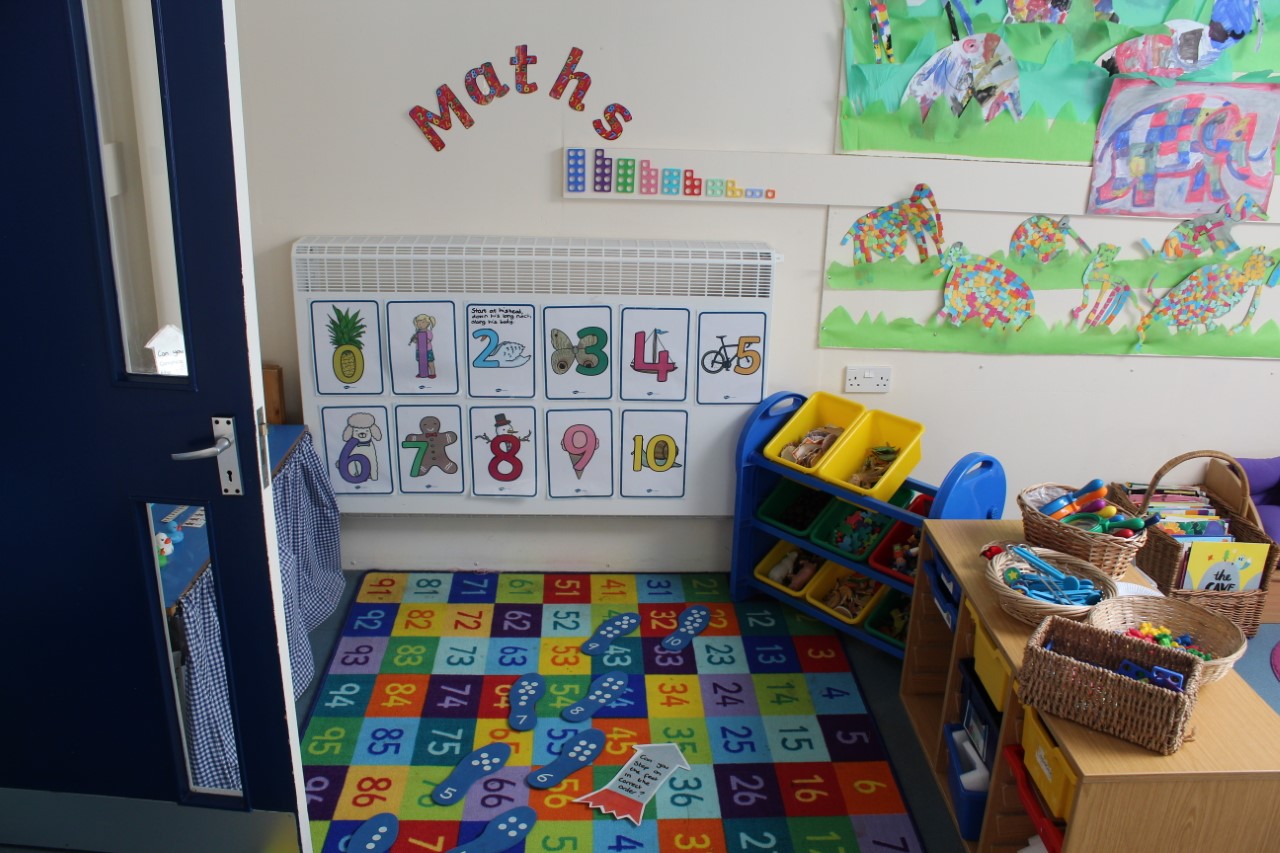 Small World
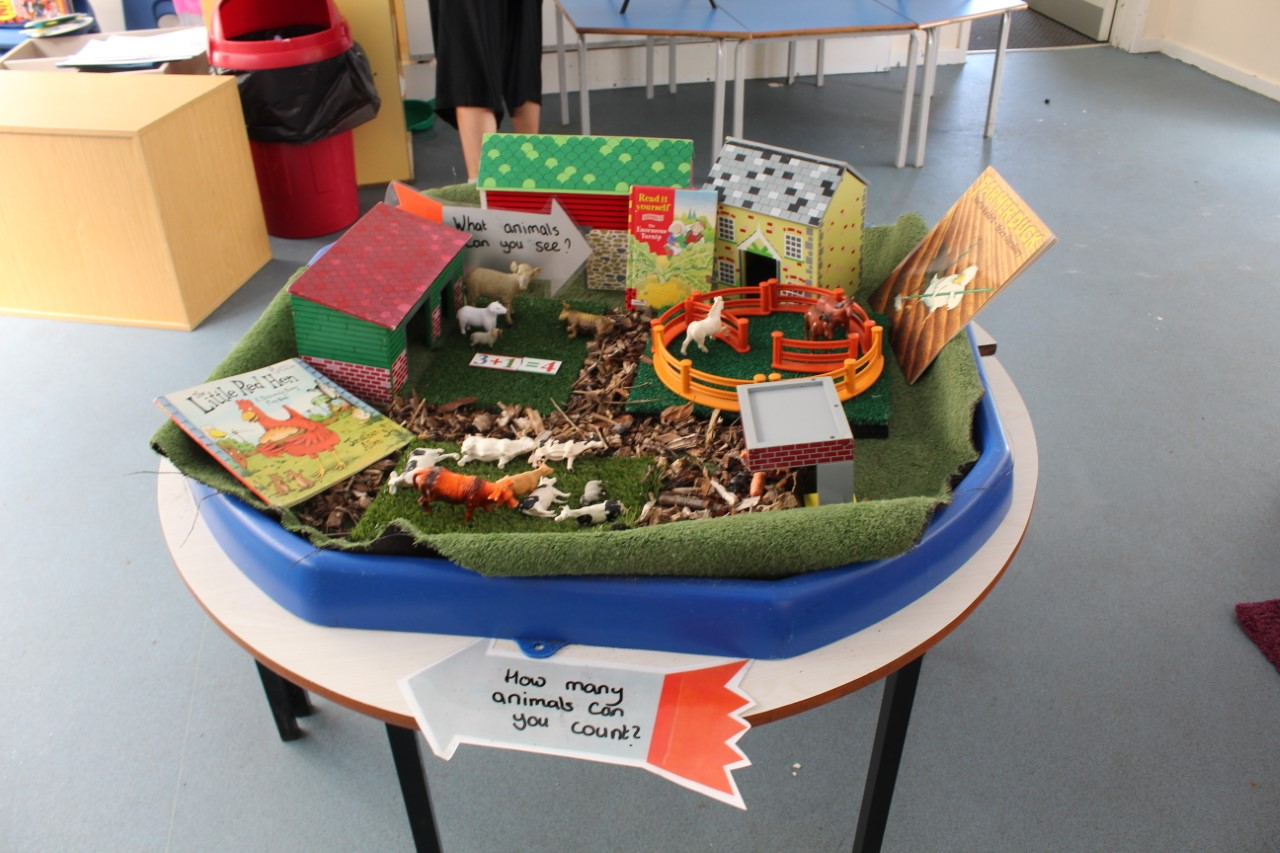 Our Outside Learning Area
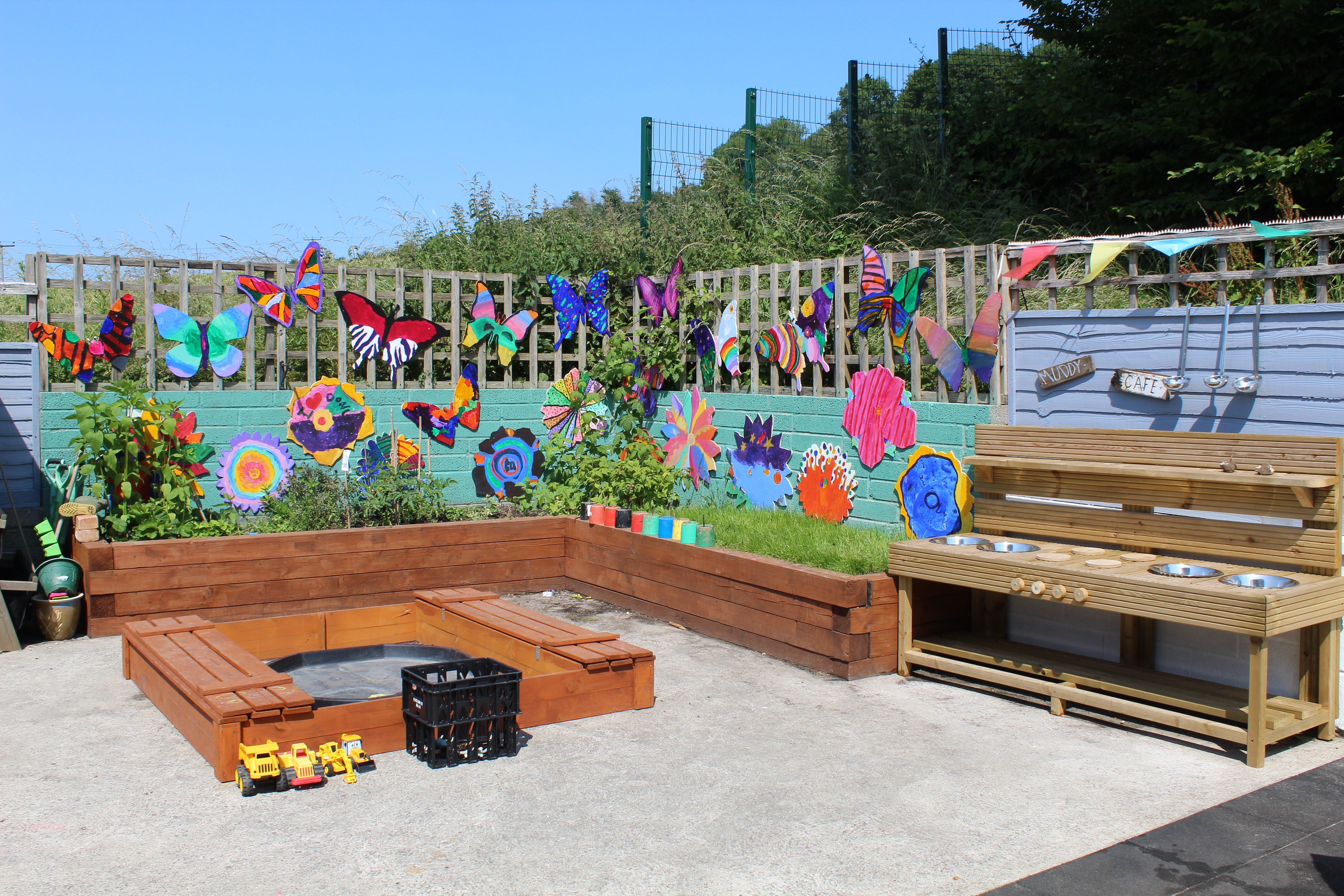 Writers Retreat
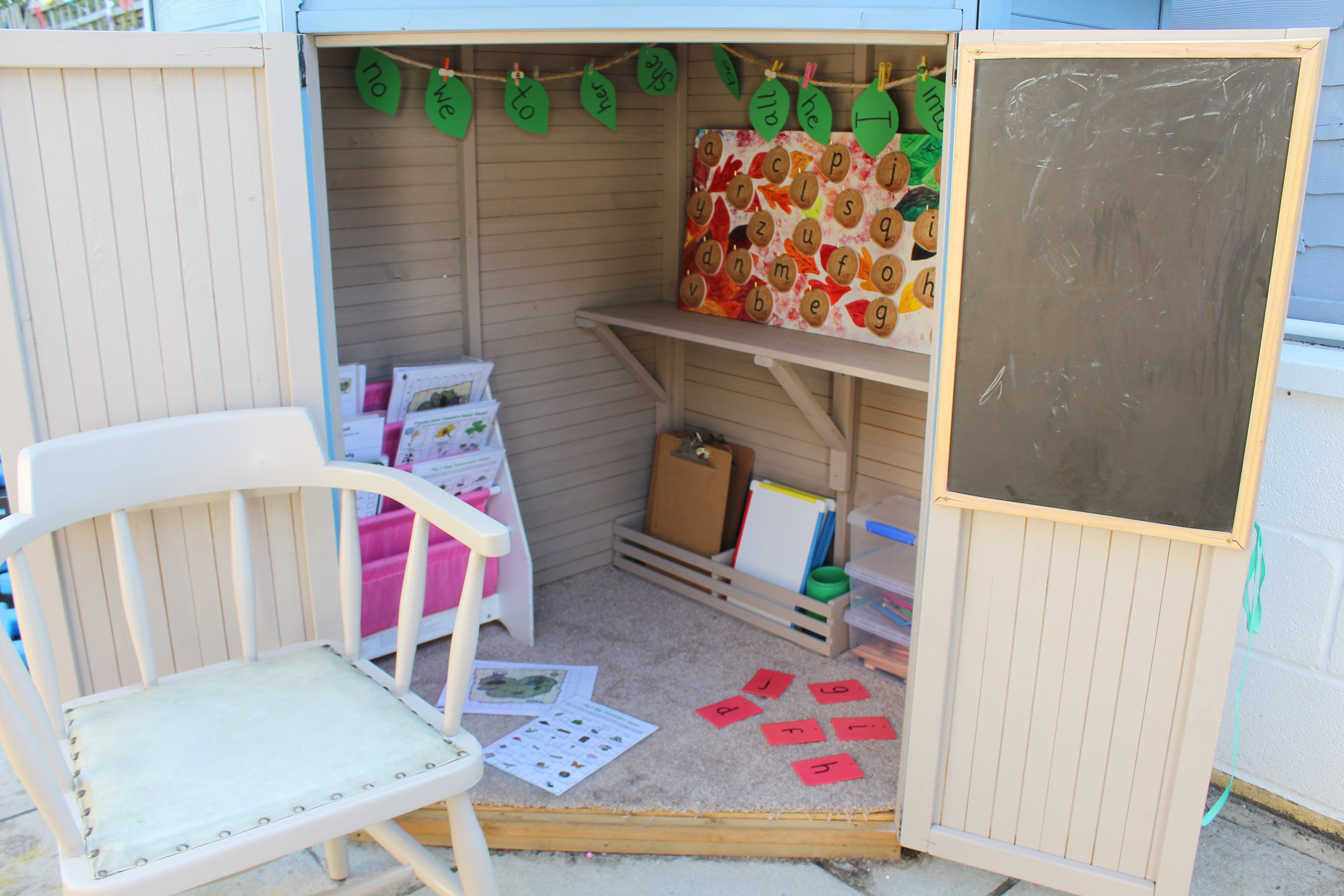 Watery Cove
Biker Den
Lighthouse Cove
School field and Sensory Area
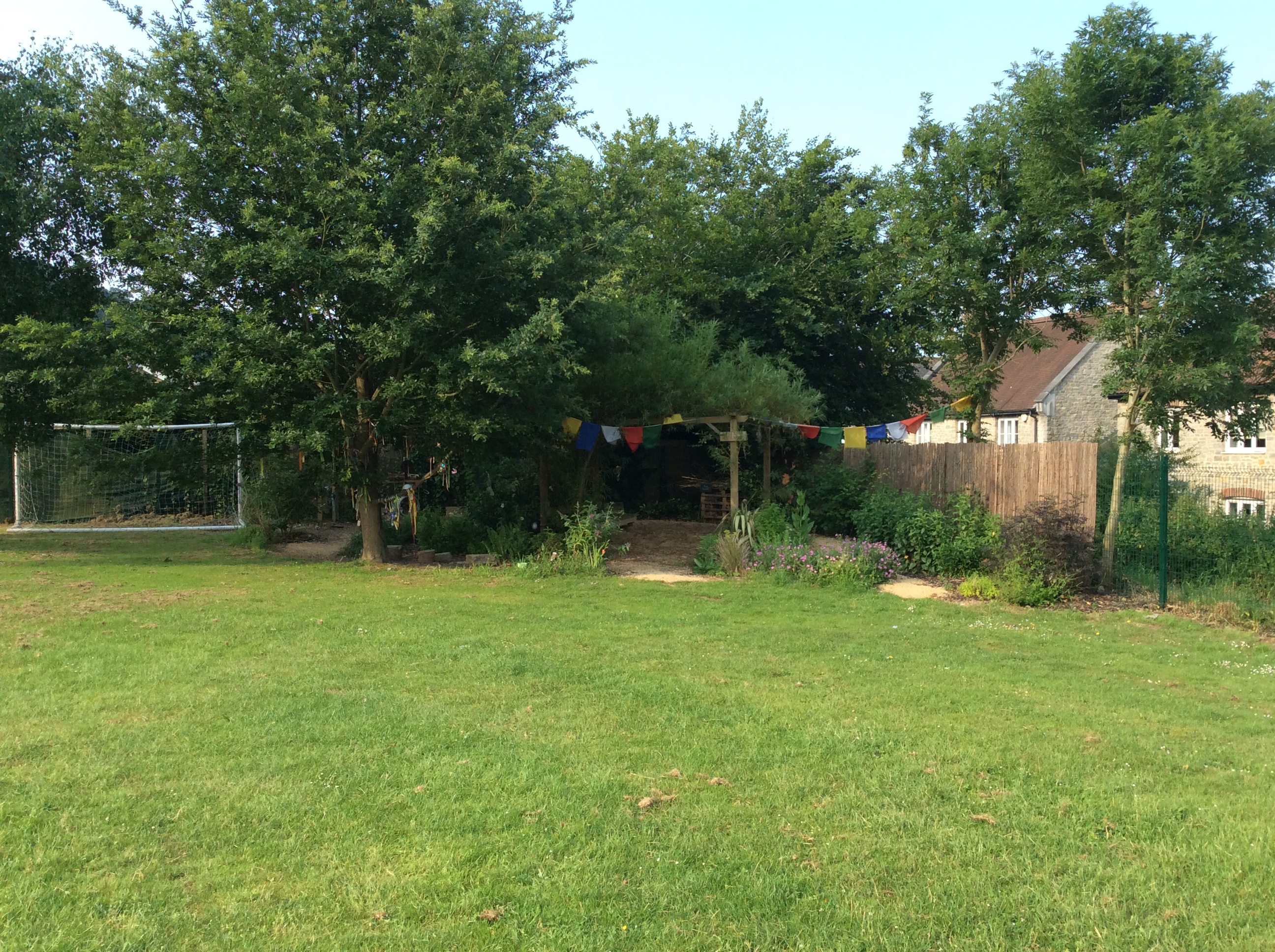 Top playground and the Tyres
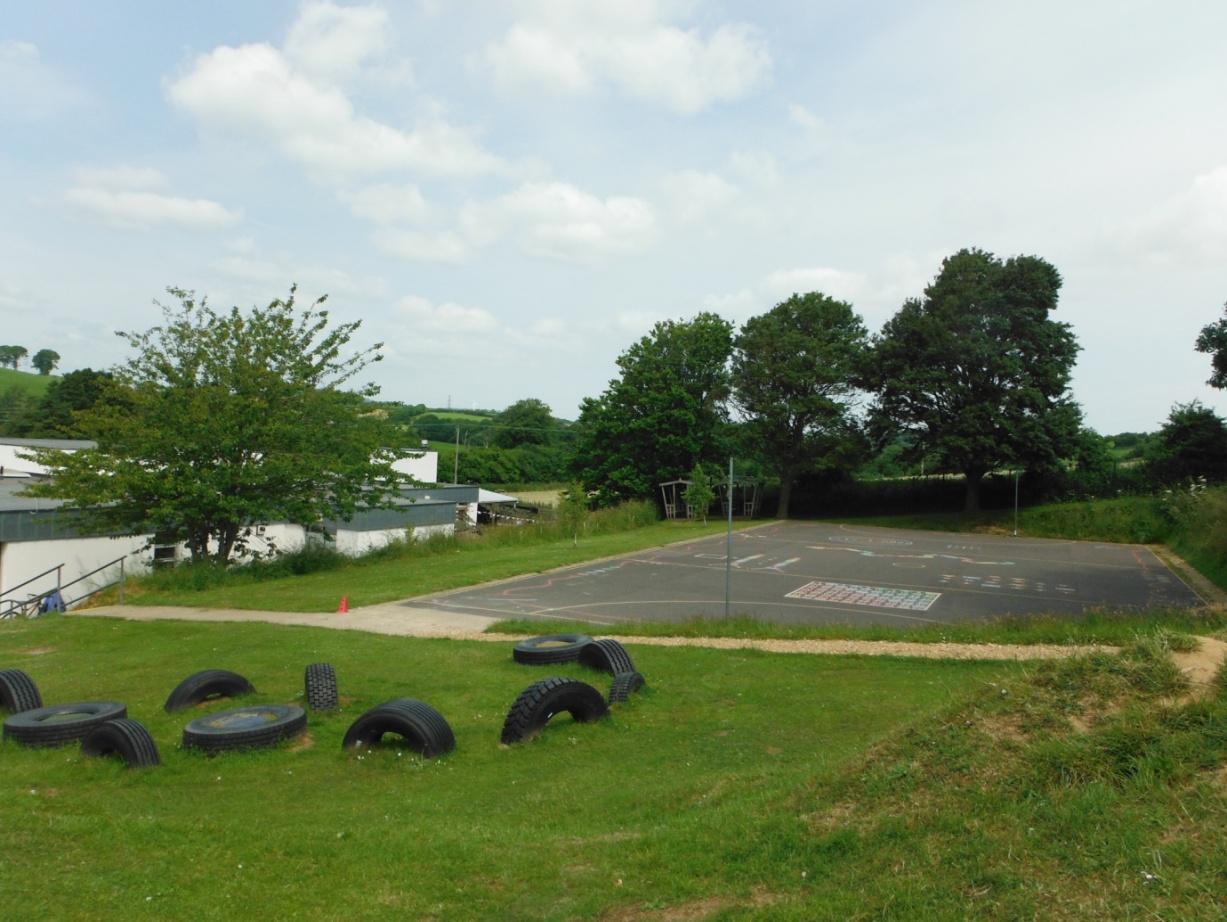 This is the hall, where we eat our lunch, have assembly and PE.
This is the garden area.
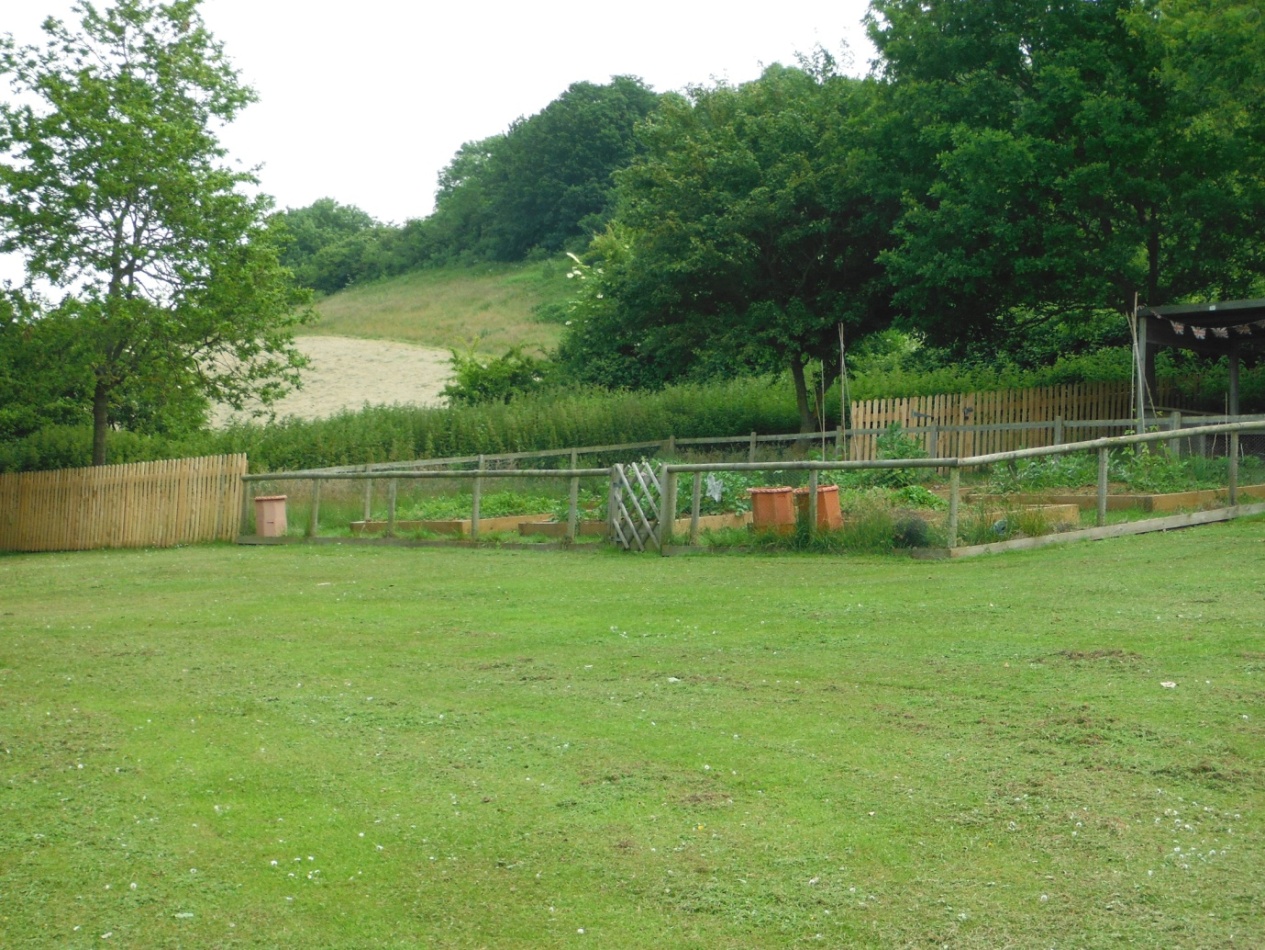 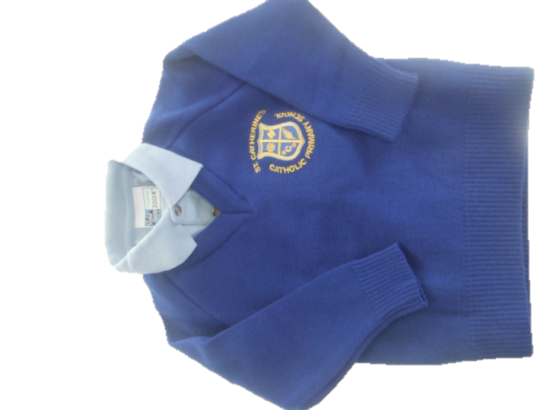 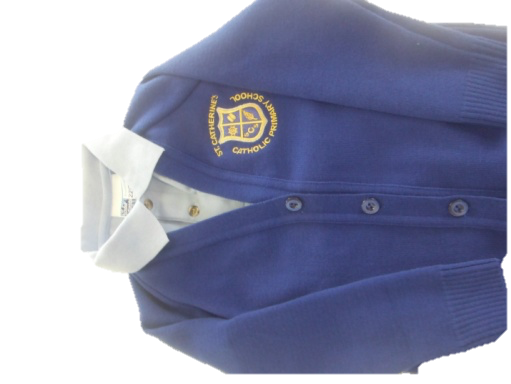 These are the jumpers and cardigans the children wear at St. Catherine’s.
This is the book bag we bring to school every day. Letters and books go home in it.
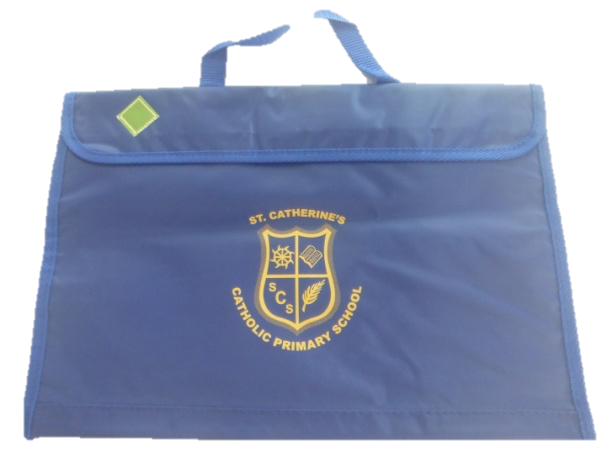 We all look forward to seeing you in September!
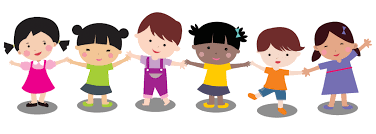